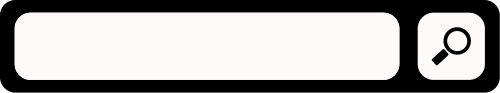 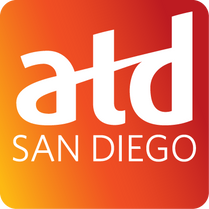 State of the Chapter  
2022
Agenda
2021 Wins
Financials
Membership
Board of Directors
Opportunities
2022 Plans
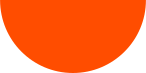 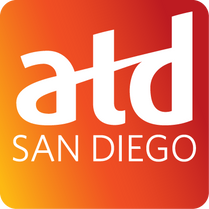 2021 CHAPTER WINS
1
12-month Journey Map
2
New Member Onboarding Program
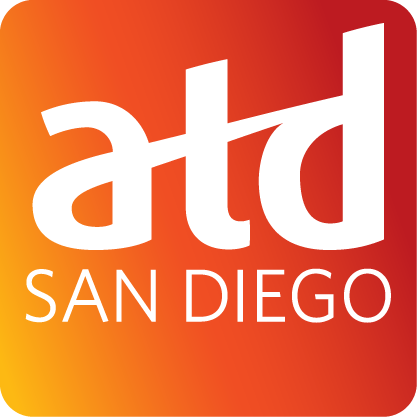 3
ATD Capability Model Programming
4
Created ATD San Diego Podcast
5
Produced a monthly President’s vLOG
6
Achieved CARE Plus status
[Speaker Notes: What you've enjoyed in your role as Director 
4 tasks or processes that you do in your role - use for State of the Chapter volunteer opportunities - add to the Drive - ask someone to create a doc in the shared drive - capture in chat?]
6
Chapter
Meetings
4
In-Person 
Mixers
Storyline
Workshops
10
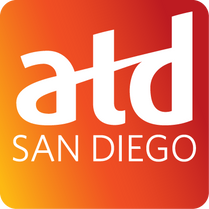 SoCal Young Professionals SIG
8
4
Discover the Benefits of Membership
3
Workshops
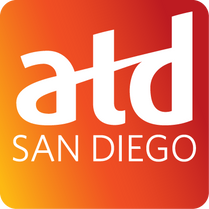 Expenses
$14,592
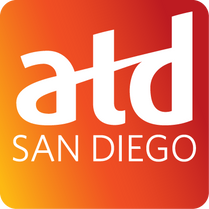 2021 Financials
Total Income
$14,724
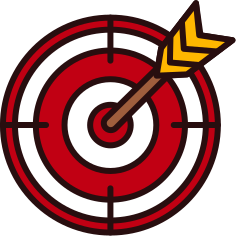 Net Income
$377
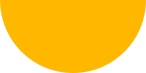 Membership
150
149
135
2020
2019
2021
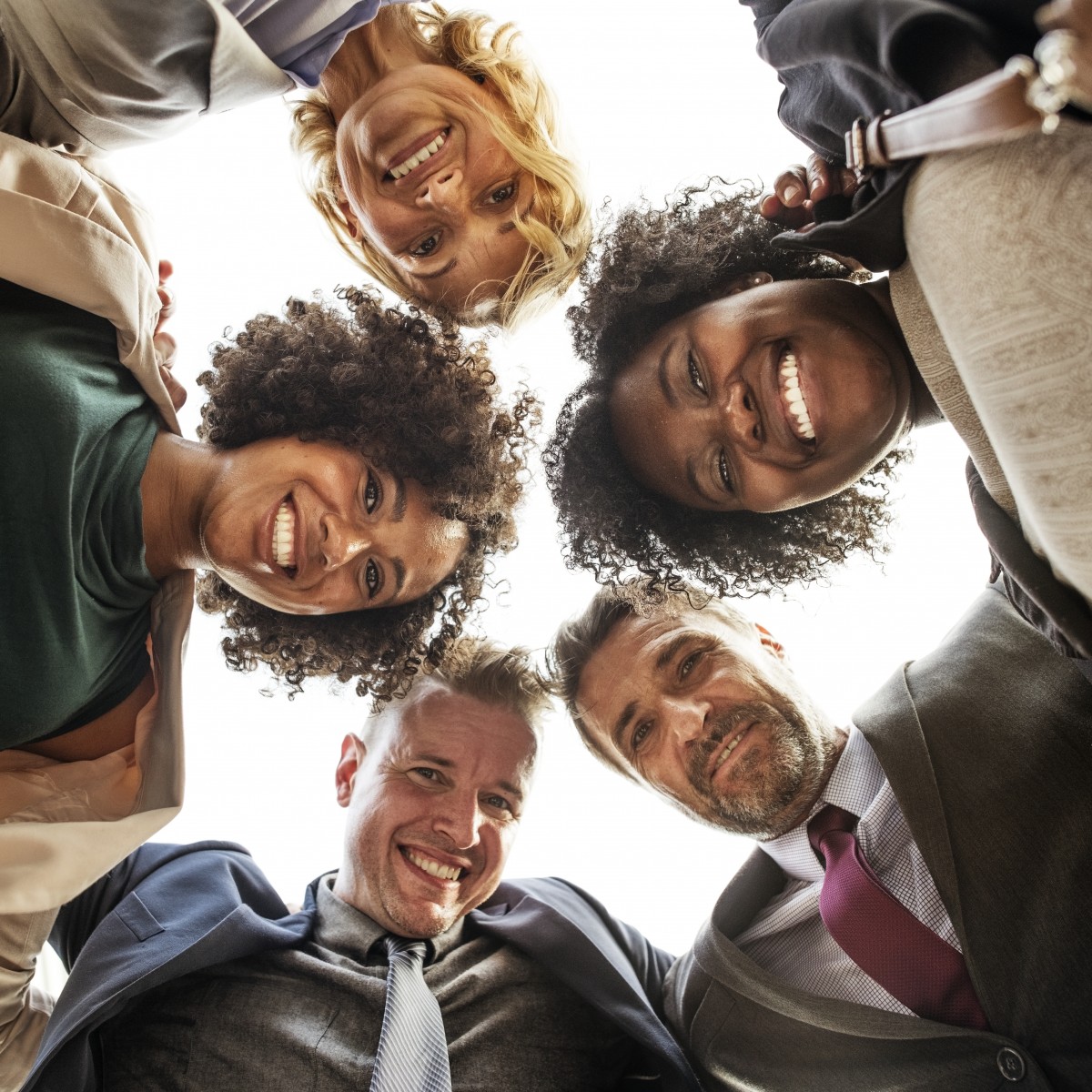 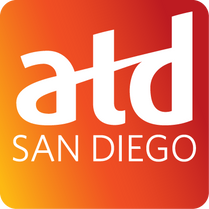 2022 Board of Directors
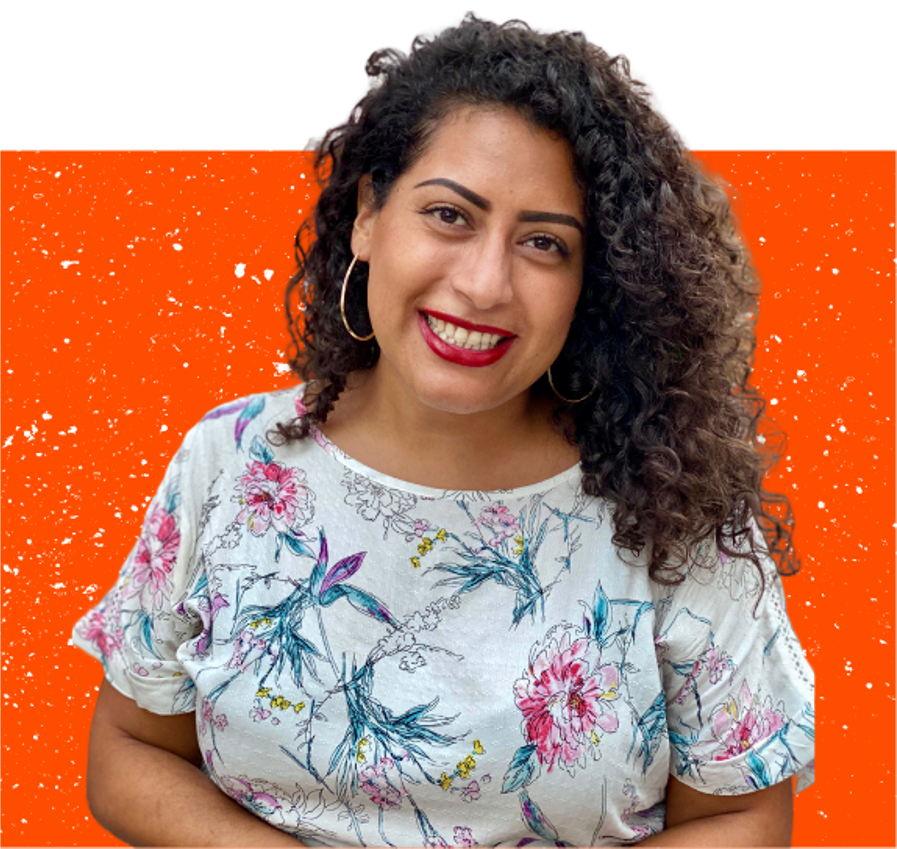 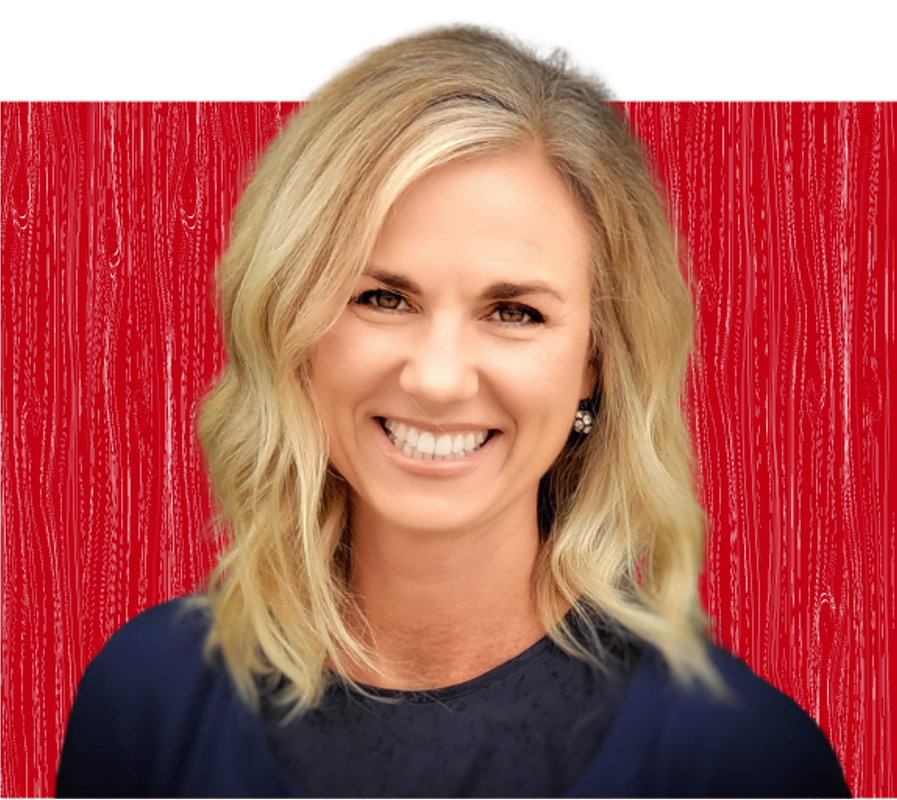 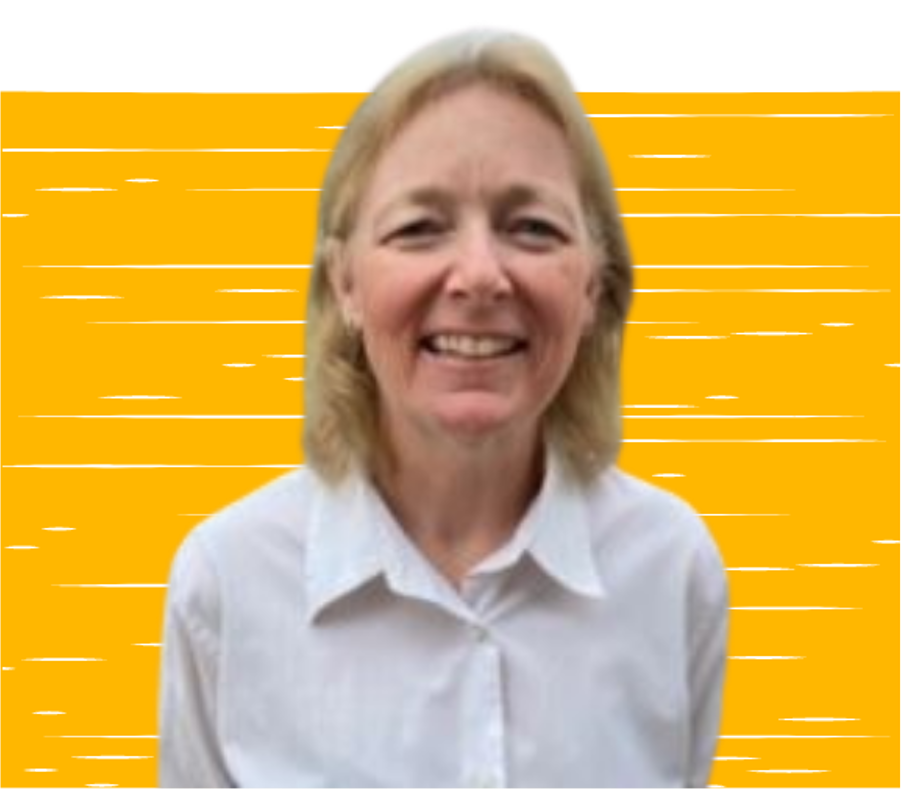 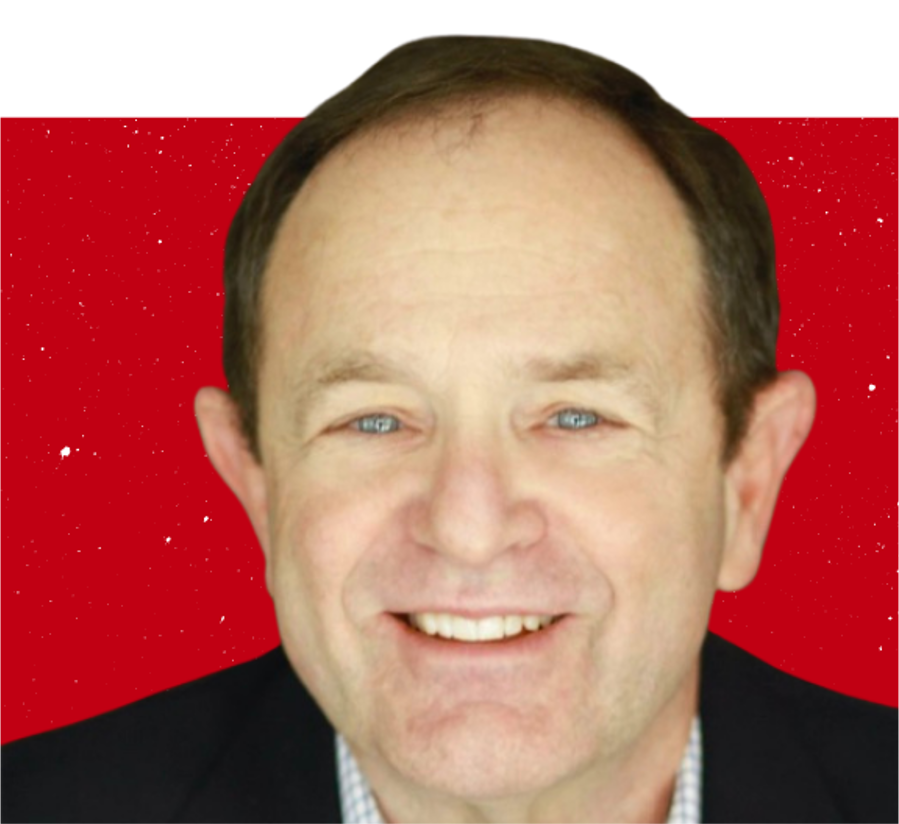 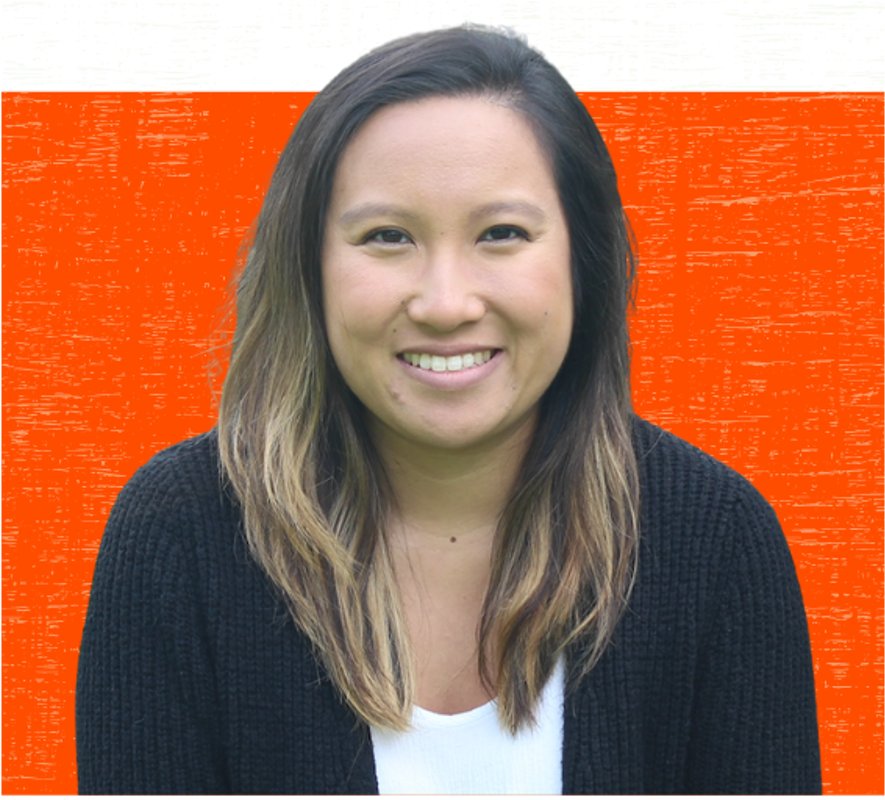 BRIDGET RANDALL
DAVID BERKE
MELANIE CHIN
KAREN RADZINSKI
GWEN FRANCO
Programs Director
Marketing Director
President
President Elect
Secretary
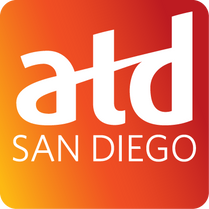 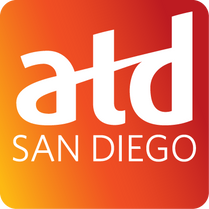 Out Going Board Members
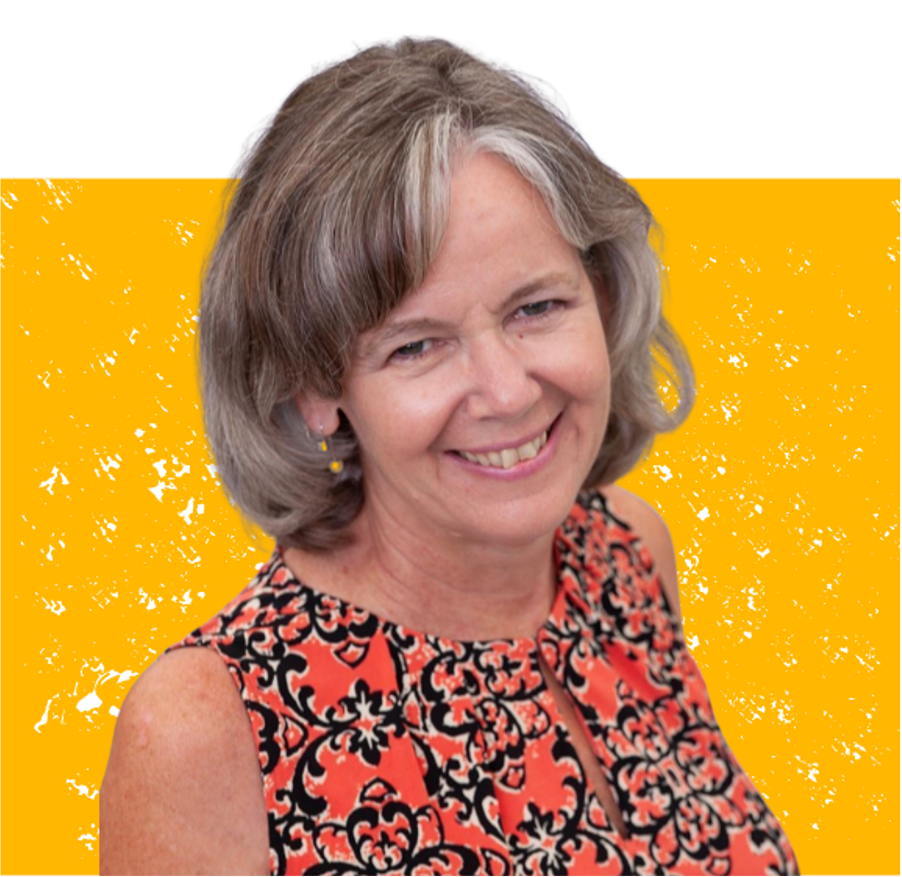 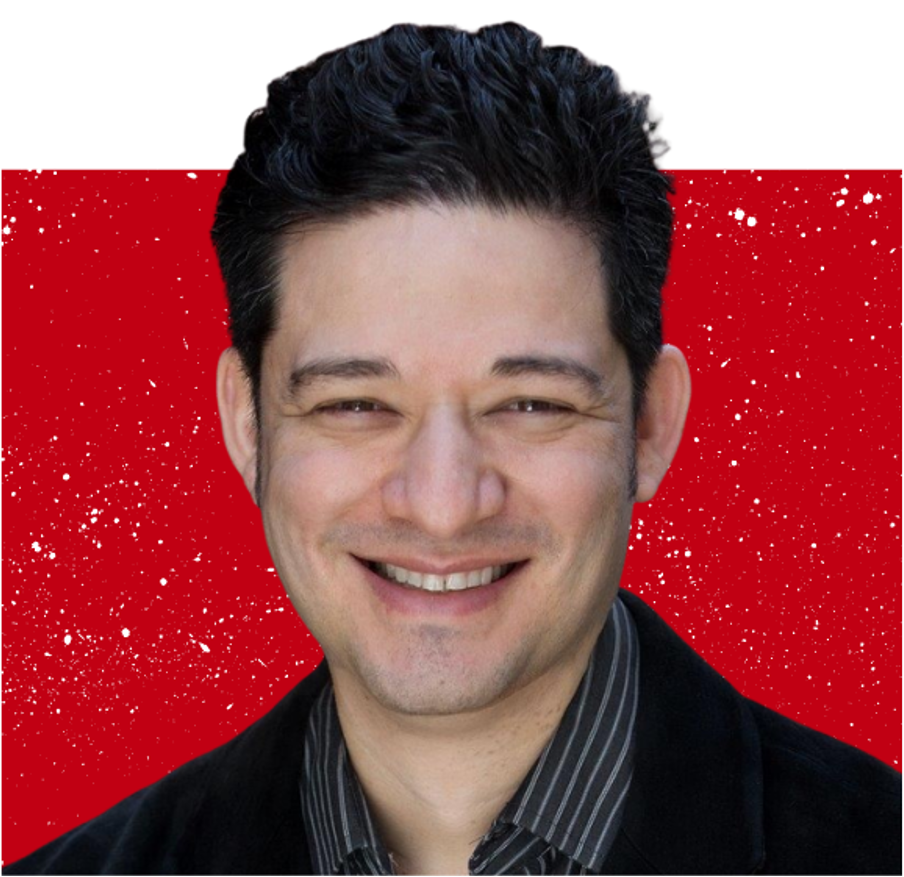 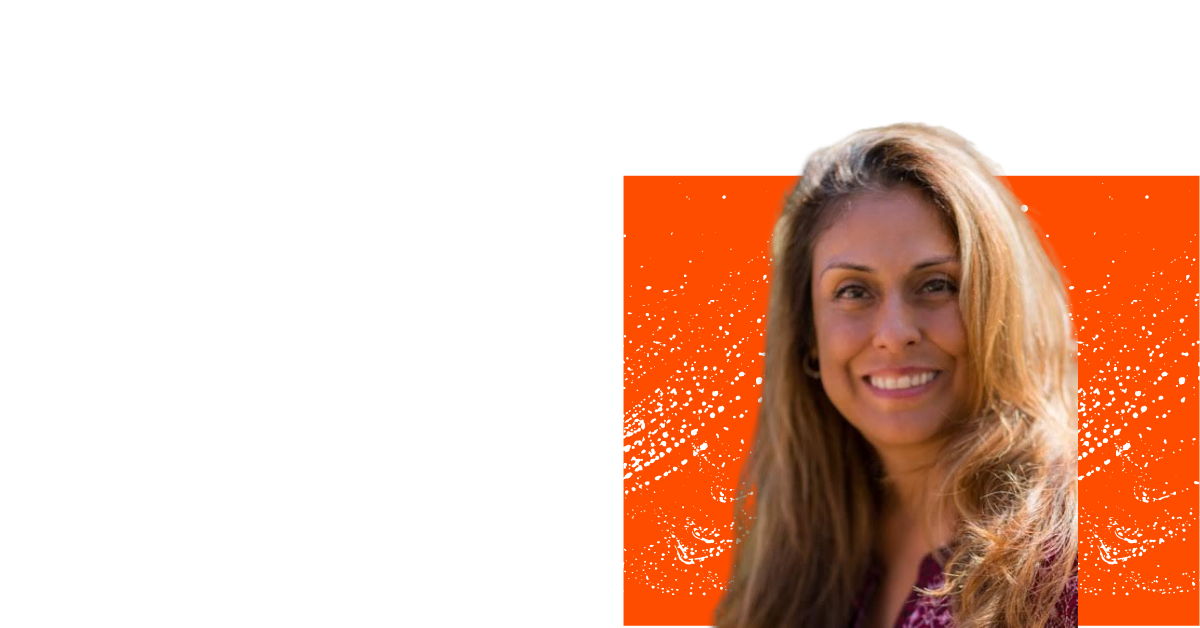 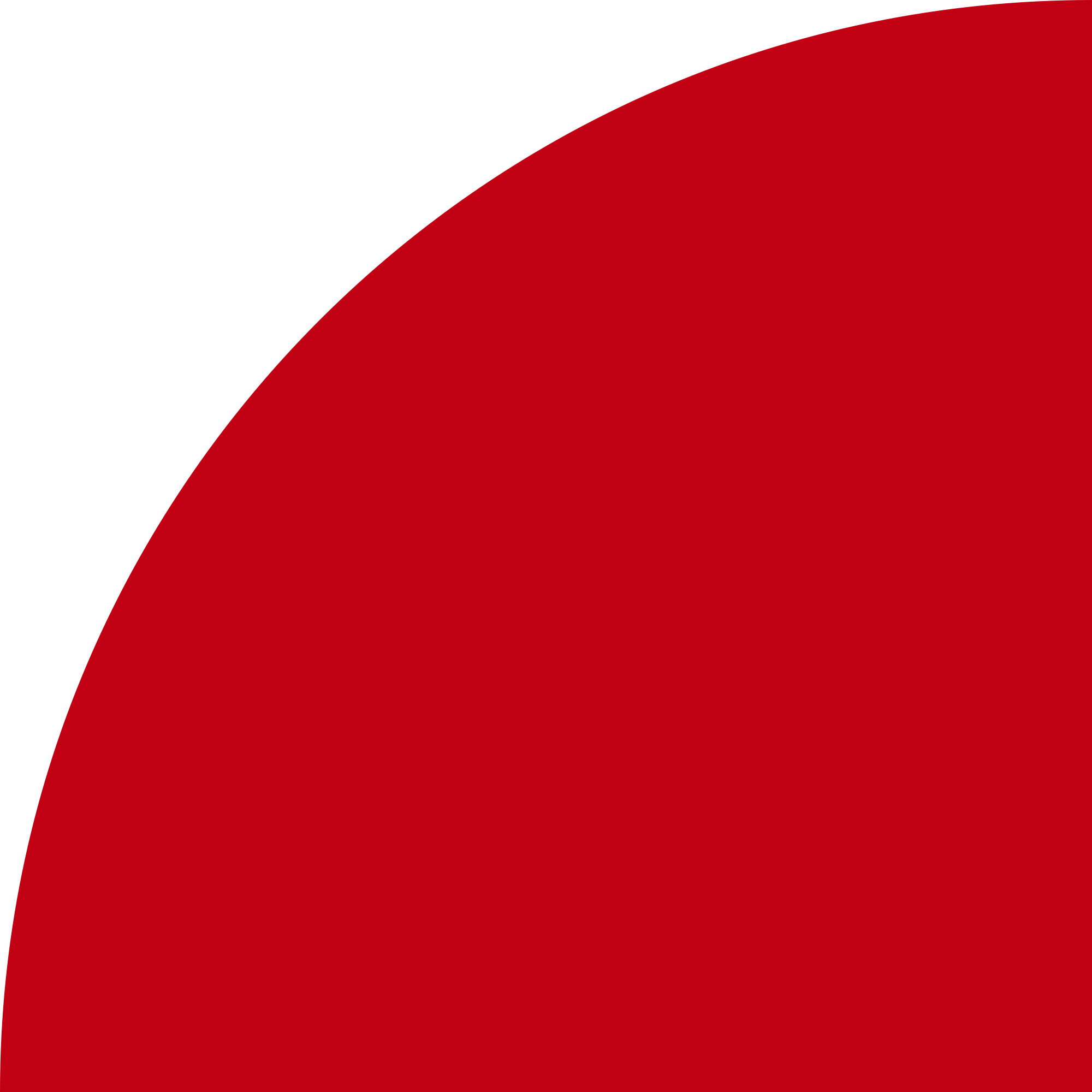 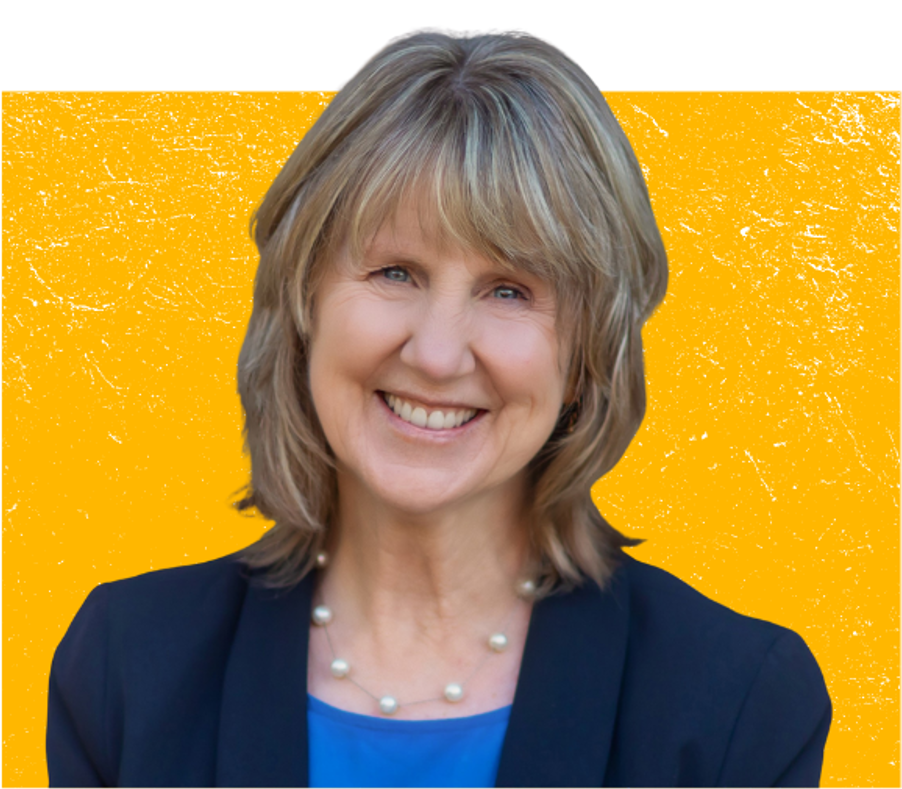 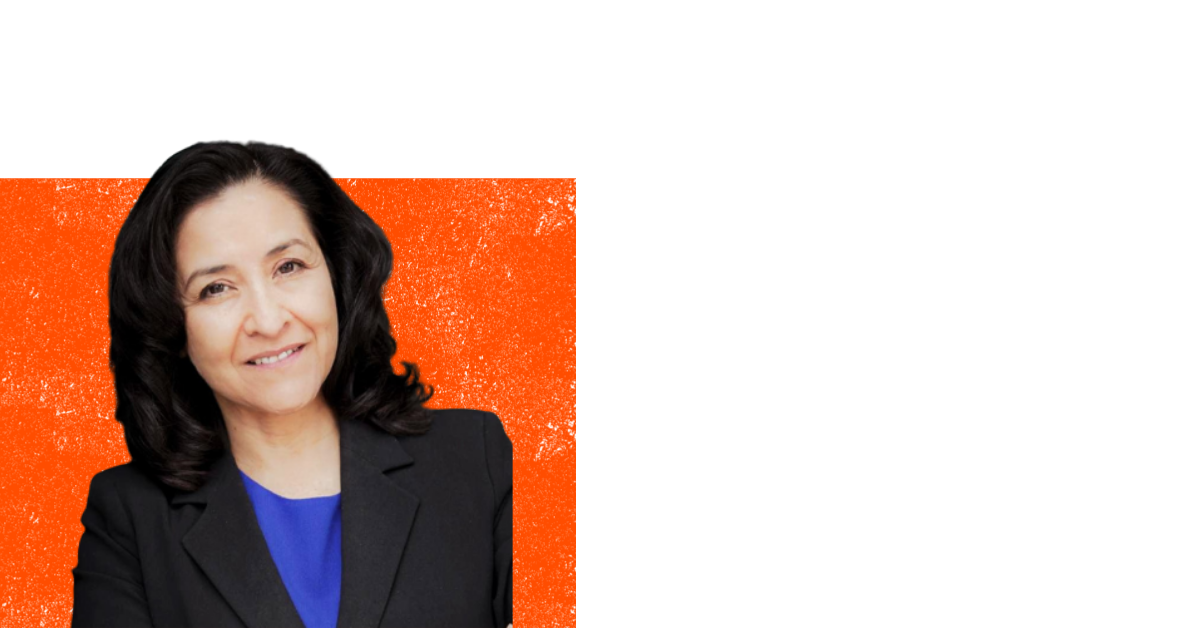 MARY JANE RICCARDI
TOM VELASQUEZ
SYLVIA MELINA
NORMA HERNANDEZ
MELISSA ESTEN
Technology Director
Programs Director
Past President
Finance Director
Membership Director
[Speaker Notes: Helpful, but not required

Zoom/tech support during chapter meetings

 

Nice to have

Video editing of chapter meetings for YouTube posts

Email video recordings to chapter meetings or post vids on YouTube]
Technology
Opportunities
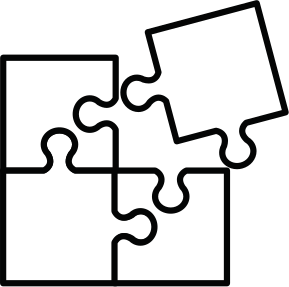 Update events on website
Change carousel graphics
Cue event emails
Edit President vLOG
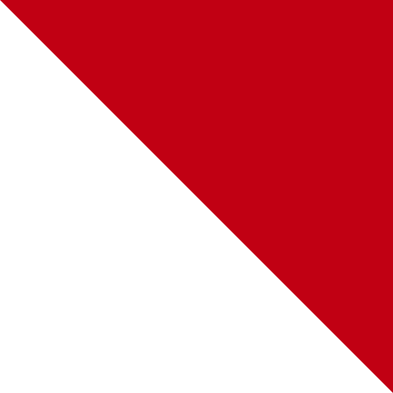 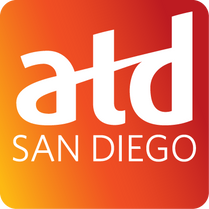 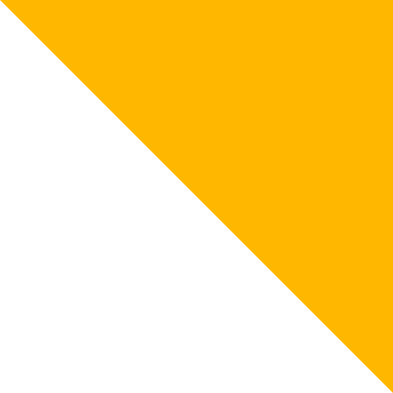 [Speaker Notes: Update the events on the website

Update graphics on the website carrousel

Queue emails for events (registration/confirmation/reminders) and event survey email

Make any last minute changes to events such as location, time, etc.

Admin responsibilities of Google Suite (emails, permissions, resetting passwords)]
Opportunities
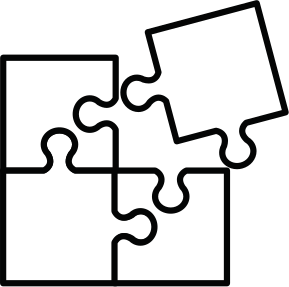 Finance
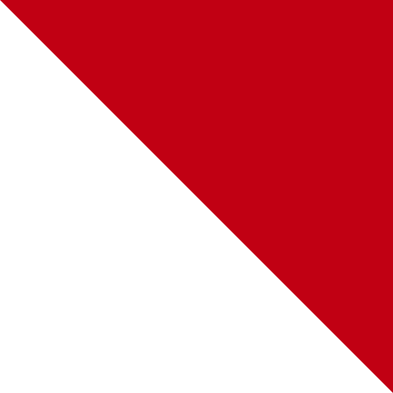 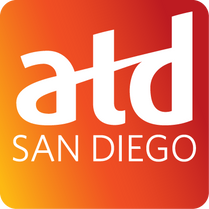 Collaborate to prepare annual budget
Review contracts & chapter investments
Maintain tax-exempt non-profit status
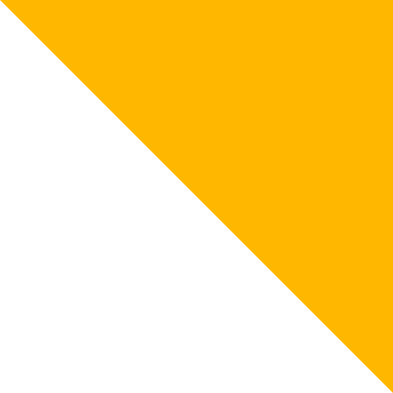 [Speaker Notes: Update the events on the website

Update graphics on the website carrousel

Queue emails for events (registration/confirmation/reminders) and event survey email

Make any last minute changes to events such as location, time, etc.

Admin responsibilities of Google Suite (emails, permissions, resetting passwords)]
Opportunities
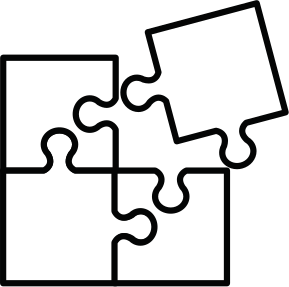 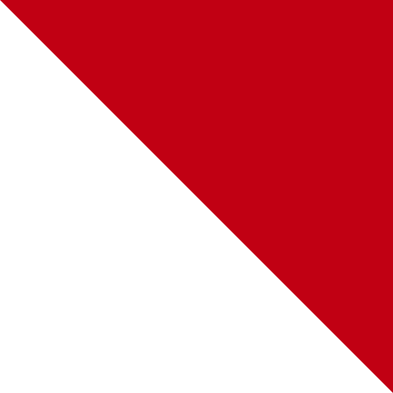 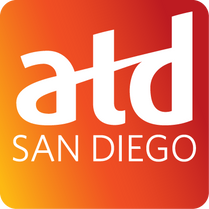 Membership
Coordinate chapter guides
Plan email renewal reminders
Track the membership dashboard
Assist with Discover the Benefits of Membership sessions
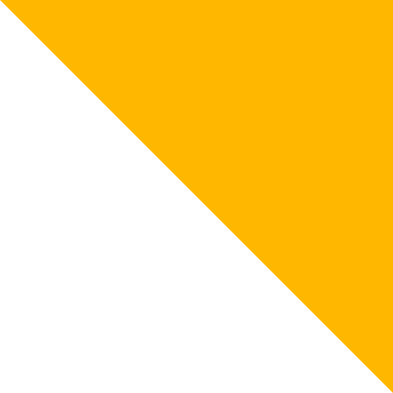 [Speaker Notes: Update the events on the website

Update graphics on the website carrousel

Queue emails for events (registration/confirmation/reminders) and event survey email

Make any last minute changes to events such as location, time, etc.

Admin responsibilities of Google Suite (emails, permissions, resetting passwords)]
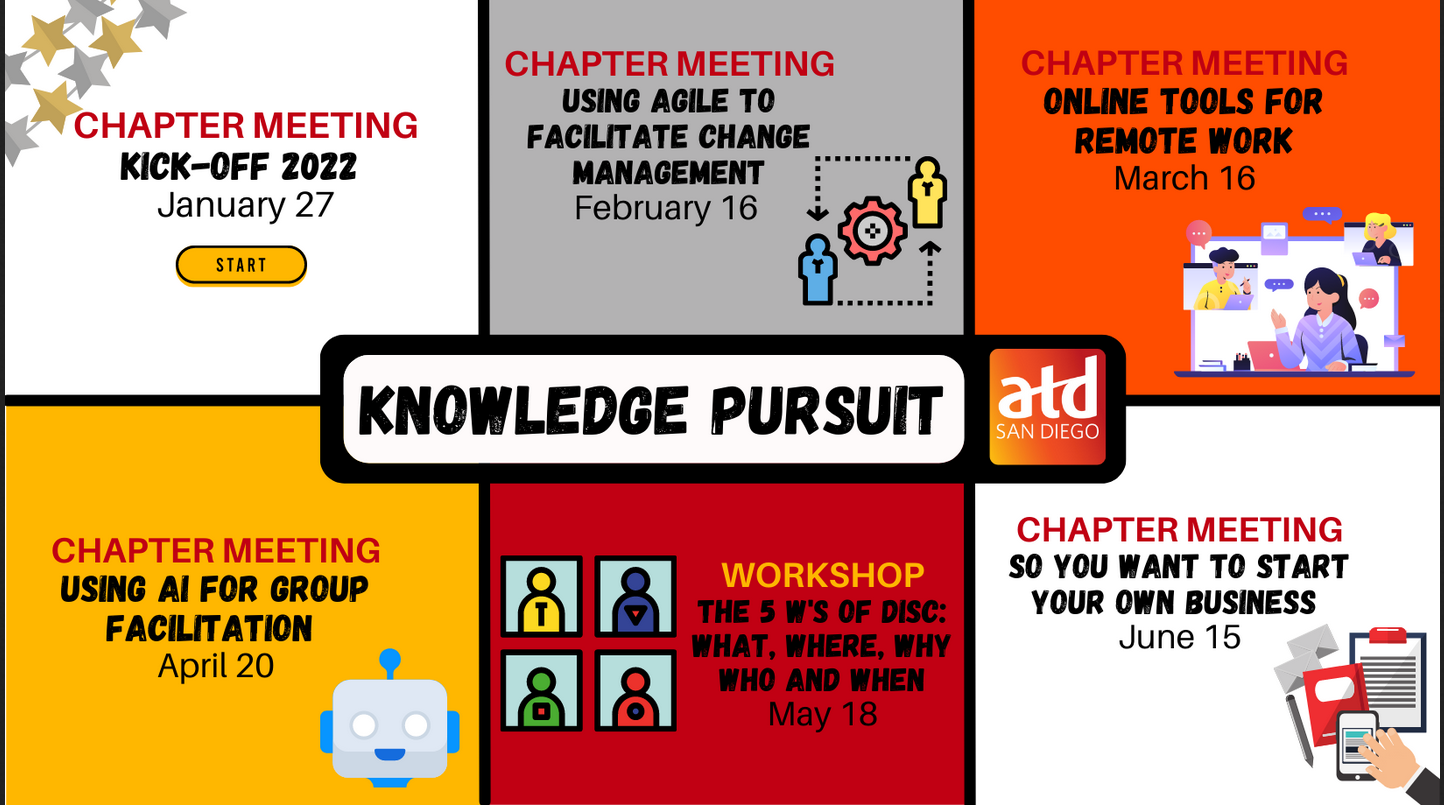 New Mixer Locations
Next Up
North County
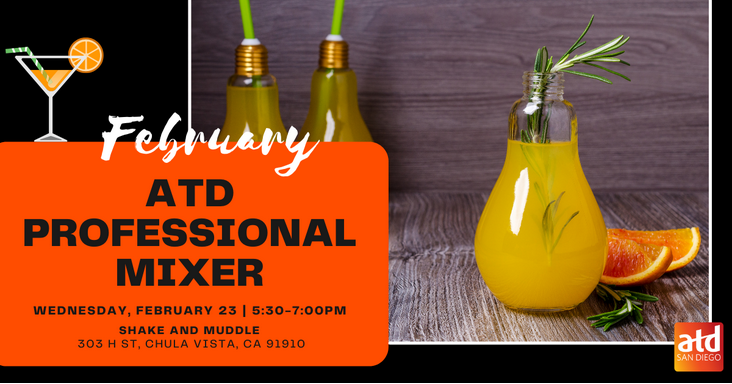 South Bay
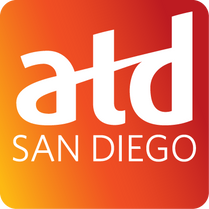 ATD Capability Model Aligned Programs
CPTD Badges & CPU’s
Earned with your participation
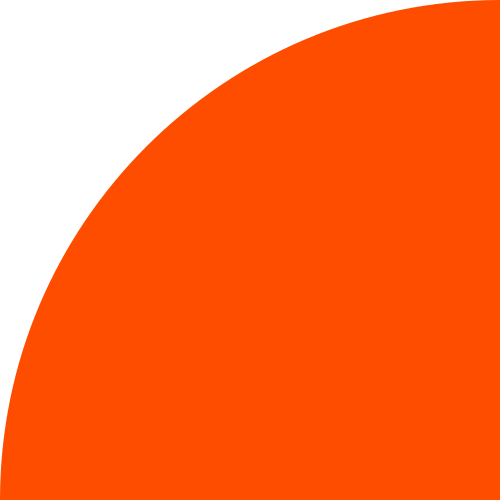 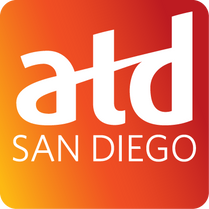 Mentor Protégé Program
Special Interest Groups (SIG’s)
Goals
Redesigned
Aka Communities of Practice
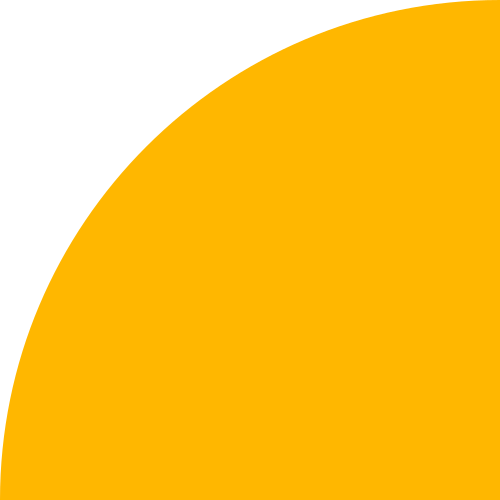 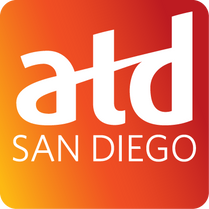 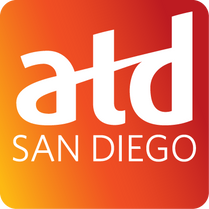 Thank you for your membership
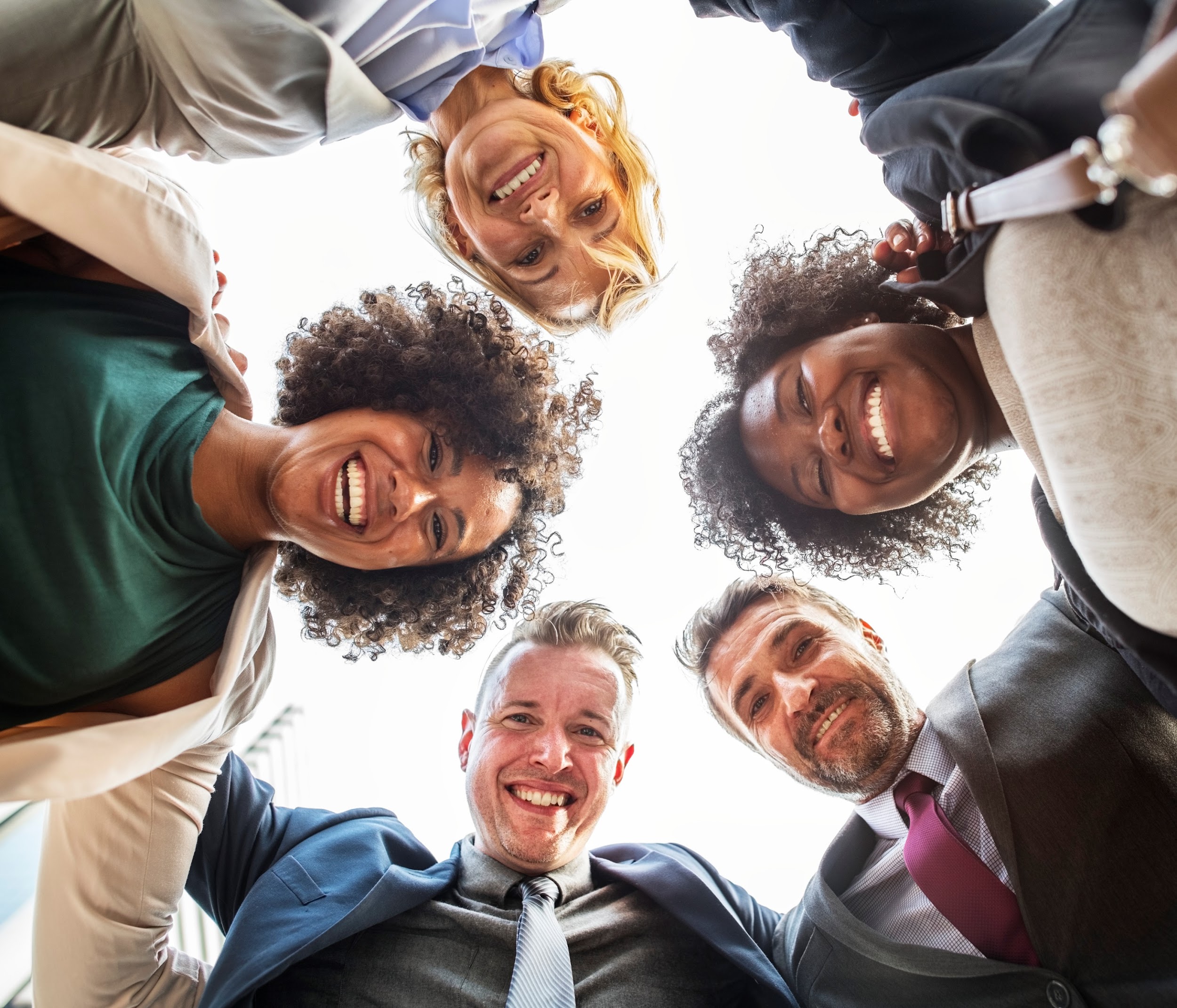 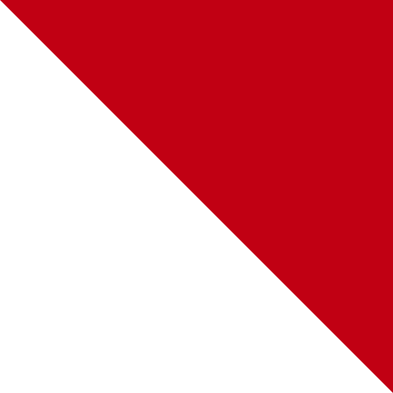